«Использование современных инновационных технологий, соответствующих ФГОС ДО в воспитательно-образовательном процессе. Условия развития инновационной деятельности в  ДОУ»
Старший воспитатель МАДОУ ЦРР ДС №15  «Дельфин» 
г. Янаул 
Мингалеева Е.Г,
2021г
Инновационная деятельность в ДОУ - это
Новое содержание профессионально-педагогической деятельности педагогов ДОУ
Центральная фигура - ребенок
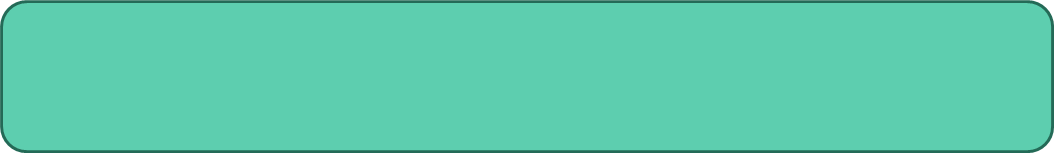 Сложности технологии педагогической деятельности
Переподготовка педагогов, прохождение КПК:
Минязева Г.А., Прошла КПК по теме “Шахматы:Методика преподавания курса в общеобразовательных организациях в рамках ФГОС НОО, 2018г.
Ахмадиева Э.И. Прошла КПК по теме 
Анисимова М.С. Прошла КПК по теме
Ишмиева Г.Н. сейчас проходит обучение на КПК по теме “"Методика обучение дошкольников английскому и башкирскому языкам в ДОО в условиях реализации ФГОС ДО».
Этапы инновационной работы
 Начальный (диагностический, прогностический, организационный) этап
Практический этап
Обобщающий этап
Внедренческий этап
ФОТО ПОСОБИЙ НАШИХ
Условия эффективности инновационной деятельности:
1) системность в методической работе с педагогами
2) наличие у педагога личного плана развития
3) постоянный анализ успехов и достижений в работе педагогов
4) создание творческой атмосферы и объединение усилий всего педагогического коллектива по построению образовательного пространства
5) установление добрых, открытых отношений
6) проведение открытых дискуссий по проблеме инновационной деятельности
7) Оснащение материально-технической базы
Спасибо за внимание!